Принципы построения и организационная структура Интернет
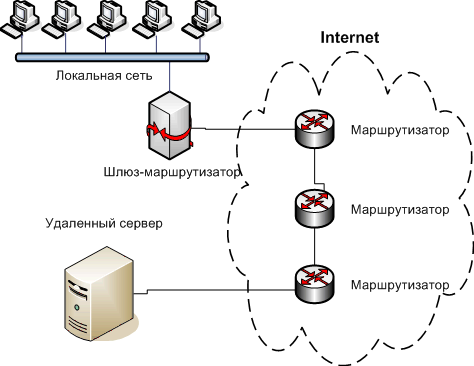 Маршрутизация в сети Internet - пакетная
Маршрут - это последовательность маршрутизаторов, которые должен пройти пакет от отправителя до пункта назначения
RFC (Request for Comments) - официальная документация по Internet, можно найти по адресу http://www.rfc-editor.org/ или http://www.ietf.org/rfc.html
Адресация в сети Internet
Типы адресов:

Физический (MAC-адрес)
Сетевой (IP-адрес)
Символьный (DNS-имя)
IP-адреса
10100000.01010001.00000101.10000011 = 160.81.5.131
Базовые протоколы
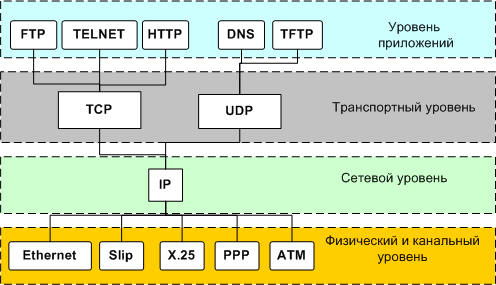 Стек протоколов TCP/IP
 
  1. Прикладной
  2. Транспортный
  3. Межсетевой
  4. Физический и канальный
Основные задачи 
На физическом уровне   -	физическое соединение кабелем и передача сигнала
На сетевом уровне	       -	оптимаьная маршрутизация от источника к пункту назначения
На транспортном уровне  - 	 протокол контроля передачи данных (порт)
На уровне приложений   -   представление данных понятных пользователю
Назначение портов
Некоторые заданные порты RFC-1700 (1994)
hosts, и находится в каталогах:
 Для UNIX - /etc/hosts
 Для Windows - C:\windows\system32\drivers\etc\hosts
127.0.0.1     localhost195.208.44.20   ipm.bmstu.ru195.208.44.20   www.ipm.bmstu.ru
Служба DNS (Domain Name System)
Первые домены верхнего уровня были рассчитаны на США:
 gov - государственные организации
 mil - военные учреждения
 edu - образовательные учреждения
 com - коммерческие организации
 net - сетевые организации
Национальные домены типа:
uk - Объединенное королевство
jp - Япония
au - Австралия
ch - Чехия
su - СССР
ru - Россия
и т.п.
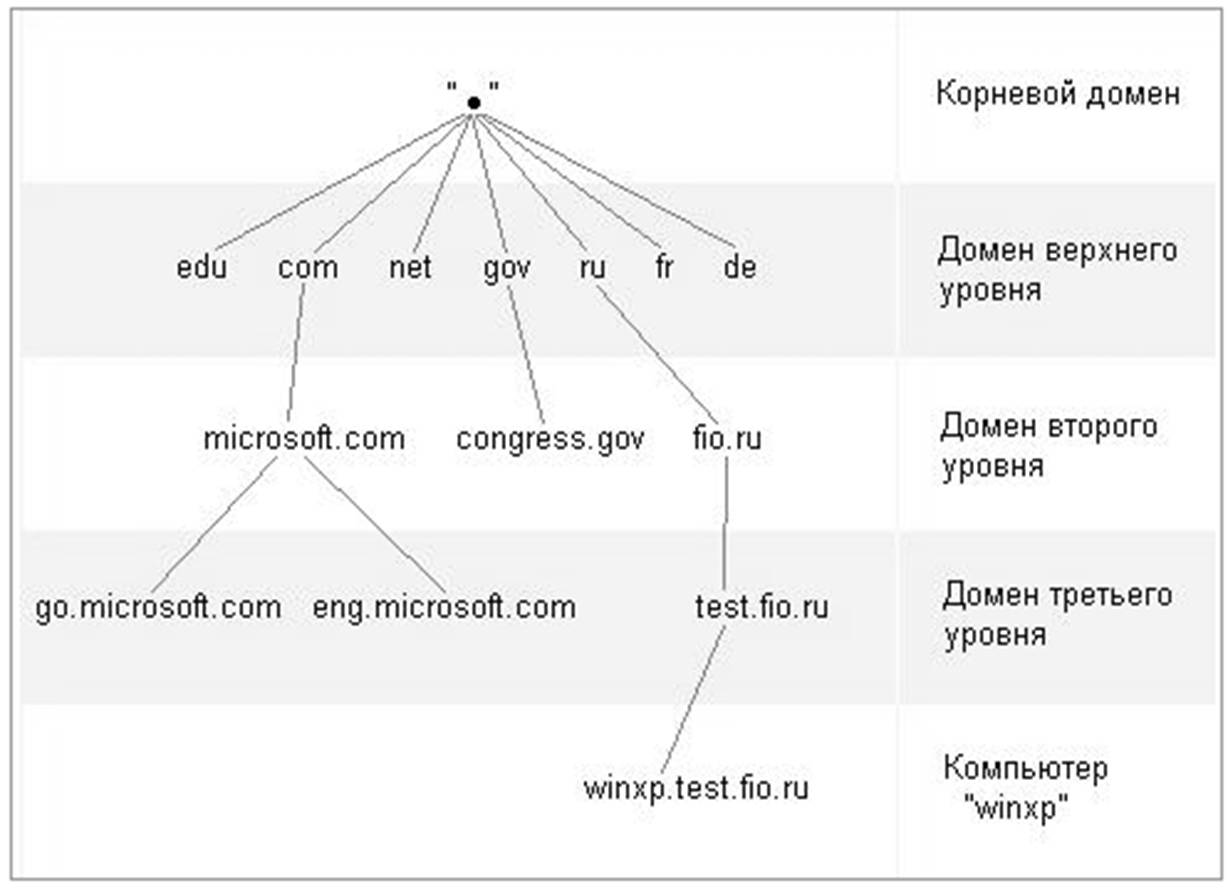 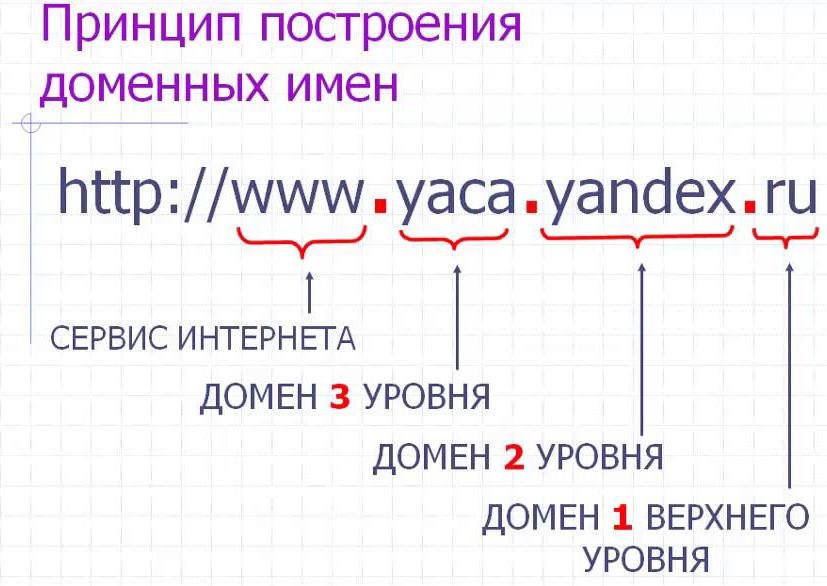 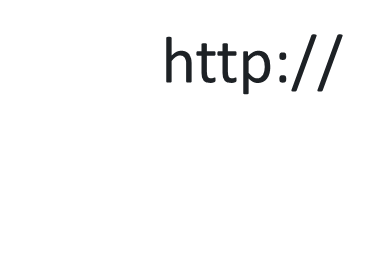 Универсальный идентификатор ресурсов
URI
• URL — Uniform Resource Locator, помогает найти какой либо ресурс 
• URN — Uniform Resource Name, помогает этот ресурс идентифицировать
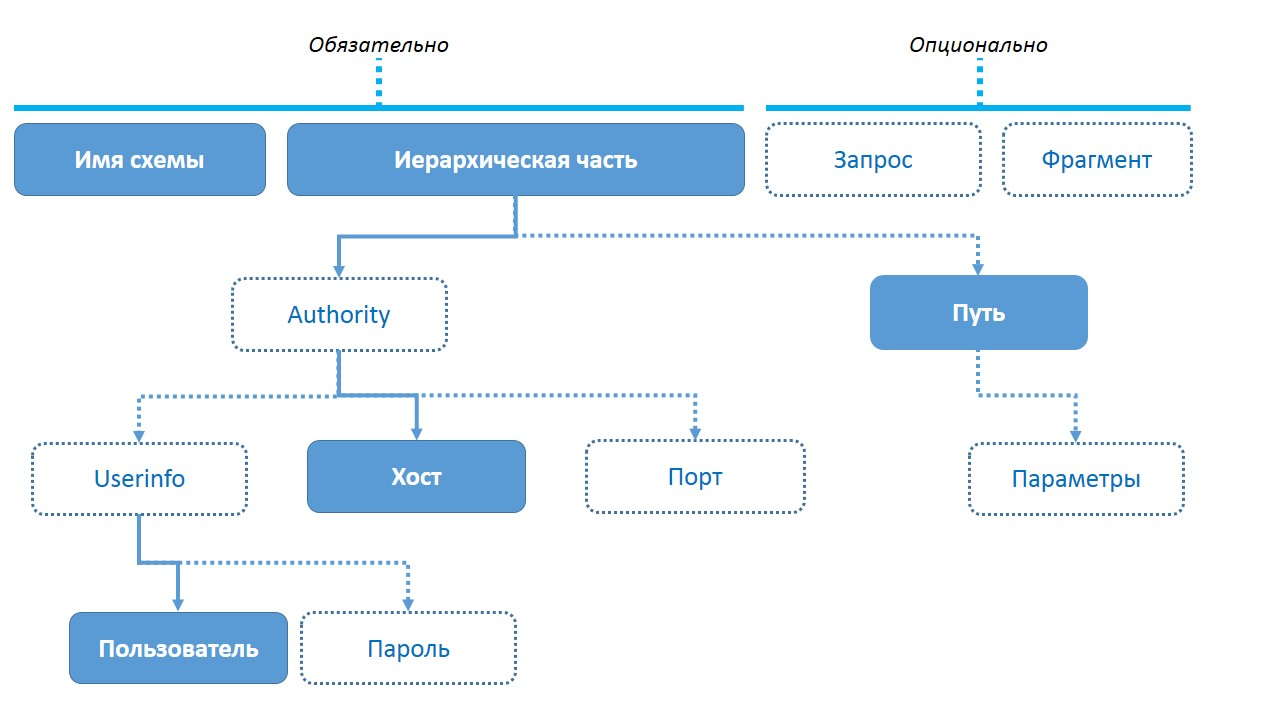 [Speaker Notes: это последовательность символов, идентифицирующая абстрактный или физический ресурс 
При этом URI может указывать как местоположение ресурса (URL), так и его имя (URN). А может содержать и то и другое. То есть URL и URN — это частные случаи URI
 
URI строится по определенным правилам и состоит из обязательных схемы и иерархической части, а также опциональных запроса (ему предшествет знак "?") и фрагмента (ему предшествует знак "#").Иерархическая часть в свою очередь состоит из необязательного Authority (думаю, перевод только усложнит понимание) и обязательного пути. Authority включает в себя Userinfo (логин и пароль), хост и порт. Кроме того, путь может содержать так называемые параметры. Параметры используются не часто, но нам повезло — в SIP URI они присутствуют]
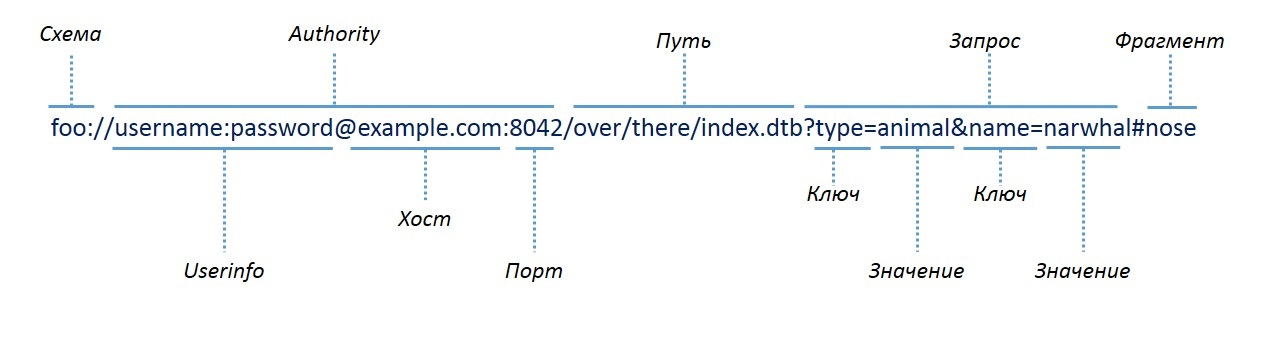 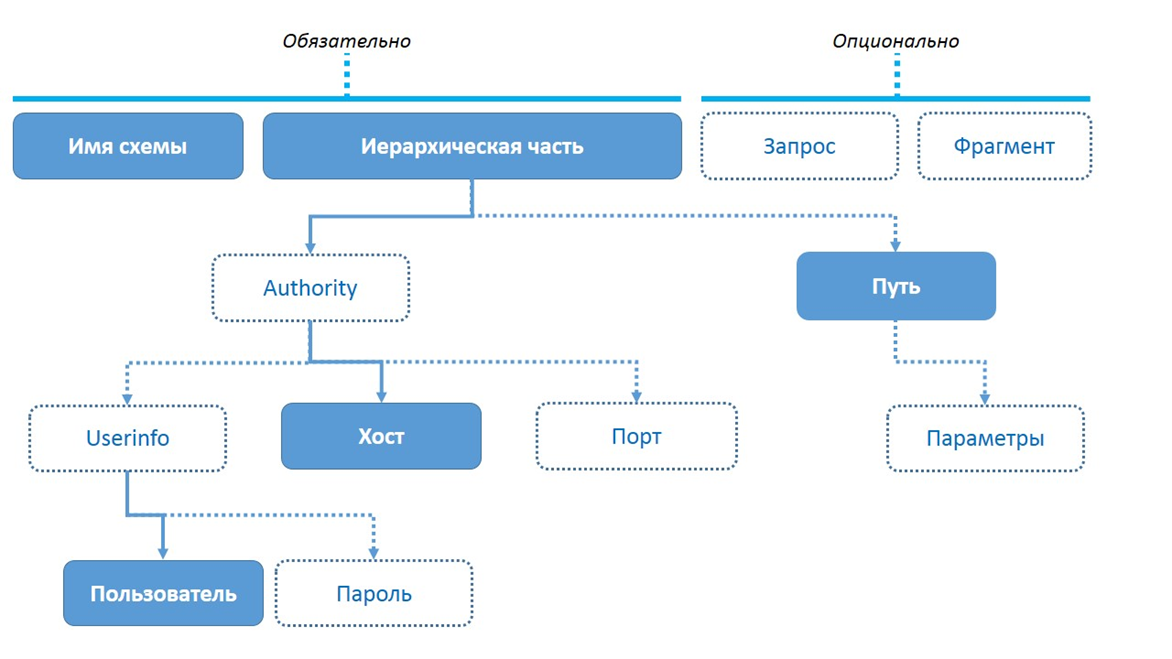 Примеры URL:

http://www.ipm.bmstu.ru/index.php
ftp://www.ipm.bmstu.ru/
 
В HTML:
<a href="http://www.ipm.bmstu.ru/index.php"></a>
Пример URN:

urn:  ISBN: 0-395-36341-6
ISBN - тематический классификатор для издательств
0-395-36341-6 - конкретный номер тематики книги или журнала
urn:ed2k://|file|Adobe Photoshop v8.0.iso |940769280|b34c101c90b6dedb4071094cb1b9f2d3|/
Универсальный указатель ресурса URL
URL (Uniform Resource Locator) 
указывает путь (локацию) объекта и метод получения доступа к нему
Синтаксис:
                     <scheme>:<scheme-specific-part>
scheme = "http" | "ftp" | "gopher" | "mailto" | "news" | "telnet" | "file" | "man" | "info" | "whatis" | "ldap" | "wais" | ... - имя схемы
Схема HTTP
http://[<user>[:<password]>@]<host>[:<port>][/[<url-path>][?<query>]]
http://ipm.bmstu.ru/internet/index.php
http://195.208.44.20/internet/index.php
http://195.208.44.20:8080/internet/index.php#metka1
Схема FTP
ftp://[<user>[:<password]>@]<host>[:<port>][/<url-path>]
ftp://ipm.bmstu.ru/students/name/
ftp://name:password@ftp://ipm.bmstu.ru/students/name/
Схема MAILTO
mailto:[<e-mail-1>{,<e-mail-2>,...}][?<query>]
e-mail-1 (<user>@<host>)
mailto:name@ipm.bmstu.ru
mailto:name@ipm.bmstu.ru?subject=Тема_письма&body=Текст_который _будет_вставлен_в_письмо
Схема NEWS
news:[<article>@<group>]
news:comp.infosystems.gopher
Схема TELNET
telnet://[<user>[:<password]>@]<host>[:<port>]/
telnet://name:password@ipm.bmstu.ru
Схема FILE
file://<host>/<path>
file:///C|/text/html/index.htm
URN (Uniform Resource Name) является уникальным именем объекта
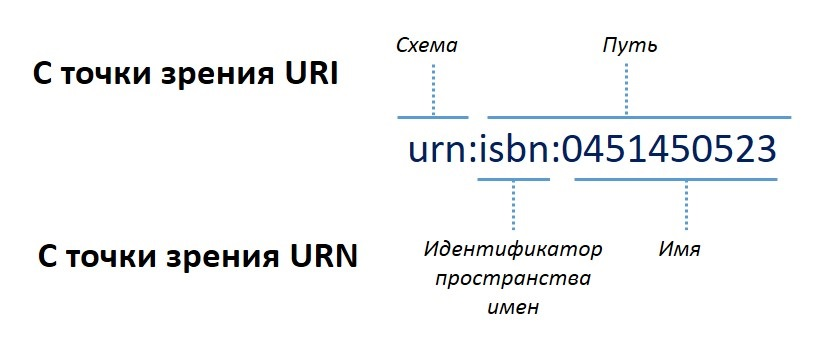 URN идентифицирует ресурс по имени и отвечает на вопрос «Что?». 
URL — указывает путь и метод доступа к ресурсу и отвечает на вопросы «Где?» и «Как?». 

При этом URN и URL — это частные случаи URI.
Служба WWW
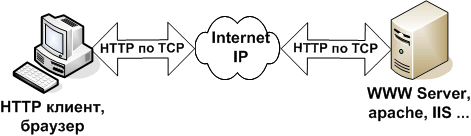 Сервер HTTP
В начале служба WWW базировалась на трех стандартах:

HTML (HyperText Markup Lan-guage) - язык гипертекстовой разметки документов ;

URL (Universal Resource Locator) - универсальный способ адресации ресурсов в сети ;

HTTP (HyperText Transfer Protocol) - протокол обмена гипертекстовой информацией.
Протокол HTTP
Hypertext Transfer Protocol -- HTTP/1.1
Структура HTTP-сообщения
Стартовая строка (Starting line)  		— определяет тип сообщения;

 Заголовки (Headers) 			— характеризуют тело сообщения, параметры передачи и    						прочие сведения;

 Тело сообщения (Message Body) 	— непосредственно данные сообщения. Обязательно 						должно отделяться от заголовков пустой строкой.
Стартовая строка
GET /wiki/HTTP HTTP/1.0
Host: ru.wikipedia.org
HTTP/1.0    200  OK
Метод (иначе говоря, команда HTTP):GET - Метод GET служит для получения любой информации, в соответствии URI-запроса.HEAD - запрос заголовка документа. Отличается от GET тем, что выдается только заголовок запроса с информацией о документе. Сам документ не выдается.POST - этот метод применяется для передачи данных CGI-скриптам. Сами данные следуют в последующих строках запроса в виде параметров.PUT - поместить документ на сервере. Запрос с этим методом имеет тело, в котором передается сам документ.
DELETE - используется для удаления ресурсов, идентифицированных с помощью URI-запроса
PATCH …    ,    TRACE …   ,    CONNECT …
Ресурс - это путь к определенному файлу на сервере (называется URI), который клиент хочет получить (или разместить - для метода PUT). Если ресурс - просто какой-либо файл для считывания, сервер должен по этому запросу выдать его в теле ответа. Если же это путь к какому-либо CGI-скрипту, то сервер запускает скрипт и возвращает результат его выполнения. Кстати, благодаря такой унификации ресурсов для клиента практически безразлично, что он представляет собой на сервере.
Версия протокола - версия протокола HTTP, с которой работает клиентская программа.
Код возврата (ошибки, состояния) - кодовое обозначение "успешности" выполнения запроса.
Например, код 200 означает "все нормально" (OK).
Значения кодов возврата по первой цифре:1xx: Информационный - Не используется, но зарезервирован для использования в будущем2xх: Успех - Запрос был полностью получен, понят, и принят к обработке.3xx: Перенаправление - Клиенту следует предпринять дальнейшие действия для успешного выполнения запроса. Необходимое дополнительное действие иногда может быть выполнено клиентом без взаимодействия с пользователем, но настоятельно рекомендуется, чтобы это имело место только в тех случаях, когда метод, использующийся в запросе безразличен (GET или HEAD).4xx: Ошибка клиента - Запрос, содержащий неправильные синтаксические конструкции, не может быть успешно выполнен. Класс 4xx предназначен для описания тех случаев, когда ошибка была допущена со стороны клиента. Если клиент еще не завершил запрос, когда он получил ответ с Статус-Кодом- 4xx, он должен немедленно прекратить передачу данных серверу. Данный тип Статус-Кодов применим для любых методов, употребляющихся в запросе.5xx: Ошибка Сервера - Сервер не смог дать ответ на корректно поставленный запрос. В этих случаях сервер либо знает, что он допустил ошибку, либо не способен обработать запрос. За исключением ответов на запросы HEAD, сервер посылает описание ошибочной ситуации и то, является ли это состояние временным или постоянным, в Содержание-Ответа. Данный тип Статус-Кодов применим для любых методов, употребляющихся в запросе.
Протокол HTTP
Hypertext Transfer Protocol -- HTTP/1.1
Установка соединенияConnecting to ipm.bmstu.ru ...Connected to ipm.bmstu.ru [195.208.44.20]
Запрос клиента:GET /internet/index.php HTTP/1.1	 - (запрос файла и указание протокола HTTP/1.1)Connection: close 			- (закрыть соединение после отправки файла)Host: ipm.bmstu.ru 		- (указание адреса сервера)Accept: */* 			- (предпочтение типов данных)Cache-Control: no-cache 		- (не кешировать)Referer: http://ipm.kstu.ru/internet/ 	- (от куда пришел клиент)User-Agent: Mozilla/4.0 (compatible; MSIE 4.01; Windows 95) 	- (название программы клиента)
Ответ сервераHTTP/1.1 200 OK 				- (какой протокол используется, 200 - означает, что файл найден)Date: Wed, 23 Oct 2002 08:32:31 GMT 		- (дата и время ответа)Server: Apache/1.3.26 (Unix) PHP/4.1.2 rus/PL30.15 	- (название, версия и модули http-сервера)X-Powered-By: PHP/4.1.2 			- (чем создана страница)Connection: close 				- (закрыть соединение после получения файла)Content-Type: text/html; charset=windows-1251 - (тип данных html, кодировка windows-1251)Дальше идет содержимое файла (тело запроса)